指導手順
A,Bが順番にくじを引く場合と、同時に引く場合とでは、確率は結局同じになるが、起こり得る場合の数に違いがあることを確認する。

Aがひいてまた箱にもどし、次にBが引く場合について考える。
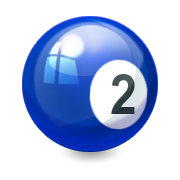 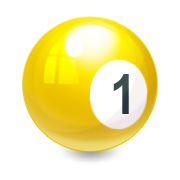 確率(2人がくじを引く場合)
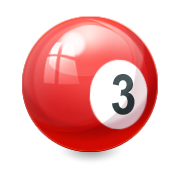 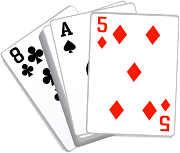 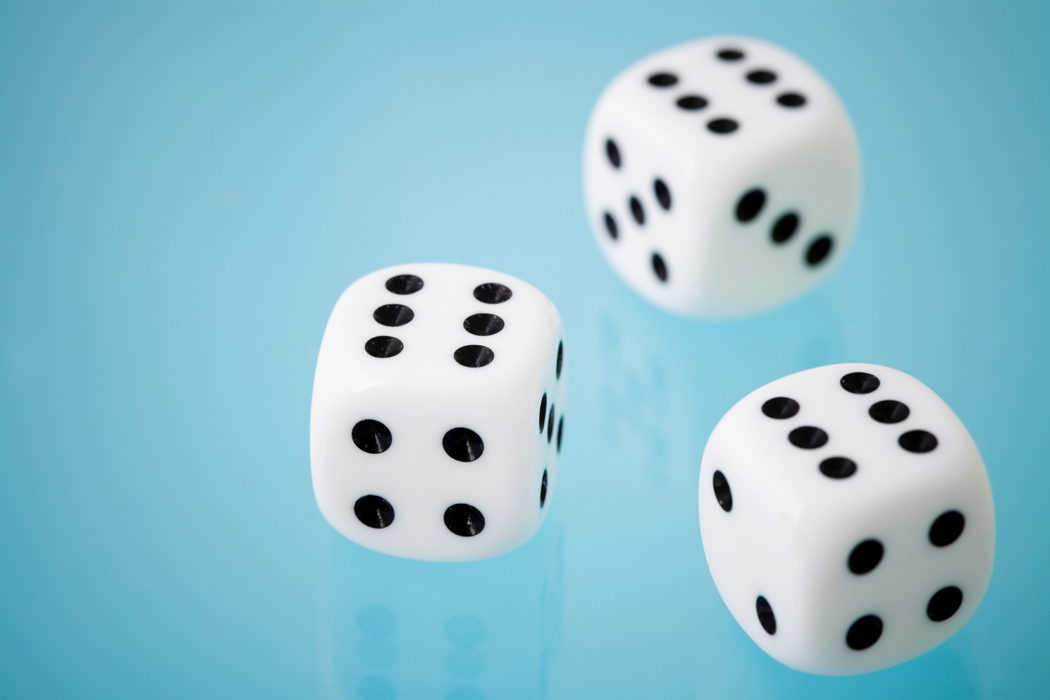 5本のうち、あたりが2本入っているくじがあります。このくじを、A,Bの2人がこの順に1本ずつひくとき、次の確率を求めなさい。
A B
⑤
①
②
④
③
①
②
③
④
⑤
A B
(1)　A,Bともにあたりをひく確率
⑤
①
②
④
③
○
①
○
②
③
④
⑤
A B
(2)　A,Bのどちらか一方があたりをひく確率
⑤
①
②
④
③
○
○
①
○
○
○
○
②
③
○
○
○
○
④
○
○
⑤
A B
(3)　A,Bともにはずれをひく確率
⑤
①
②
④
③
①
②
③
○
○
○
○
④
○
○
⑤
5本のうち、あたりが2本入っているくじがあります。このくじを、A、Bが同時に2本ひくとき、次の確率を求めなさい。
(1)　A,Bともにあたりをひく確率
(2)　A,Bのどちらか一方があたりをひく確率
(3)　A,Bともにはずれをひく確率
5本のうち、あたりが2本入っているくじがあります。このくじを、A、Bが同時に2本ひくとき、次の確率を求めなさい。
A B
⑤
①
②
④
③
①
②
③
④
⑤
A B
(1)　A,Bともにあたりをひく確率
⑤
①
②
④
③
○
①
②
③
④
⑤
A B
(2)　A,Bのどちらか一方があたりをひく確率
⑤
①
②
④
③
○
○
①
○
○
○
○
②
③
④
⑤
A B
(3)　A,Bともにはずれをひく確率
⑤
①
②
④
③
①
②
③
○
○
○
④
⑤
5本のうち、あたりが2本入っているくじがあります。このくじを、Aが先にひいてまた箱にもどし、次にBがひくとき、次の確率を求めなさい。
(1)　A,Bともにあたりをひく確率
(2)　A,Bのどちらか一方があたりをひく確率
(3)　A,Bともにはずれをひく確率
A B
5本のうち、あたりが2本入っているくじがあります。このくじを、Aが先にひいてまた箱にもどし、次にBがひくとき、次の確率を求めなさい。
⑤
①
②
④
③
①
②
③
④
⑤
A B
5本のうち、あたりが2本入っているくじがあります。このくじを、Aが先にひいてまた箱にもどし、次にBがひくとき、次の確率を求めなさい。
⑤
①
②
④
③
①
②
③
④
⑤
A B
(1)　A,Bともにあたりをひく確率
⑤
①
②
④
③
○
○
①
○
○
②
③
④
⑤
A B
(2)　A,Bのどちらか一方があたりをひく確率
⑤
①
②
④
③
○
○
①
○
○
○
○
②
③
○
○
○
○
④
○
○
⑤
A B
(3)　A,Bともにはずれをひく確率
⑤
①
②
④
③
①
②
③
○
○
○
○
○
○
④
○
○
○
⑤